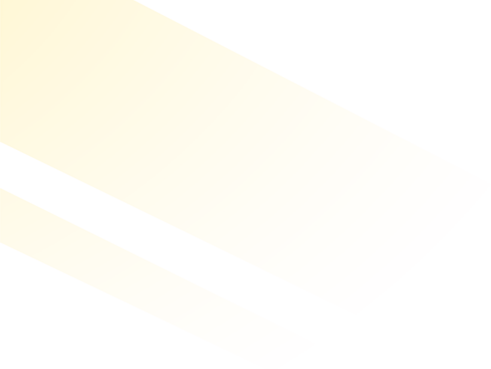 VẬN TỐC
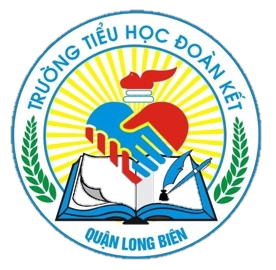 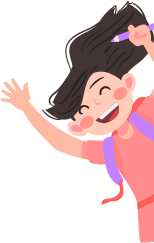 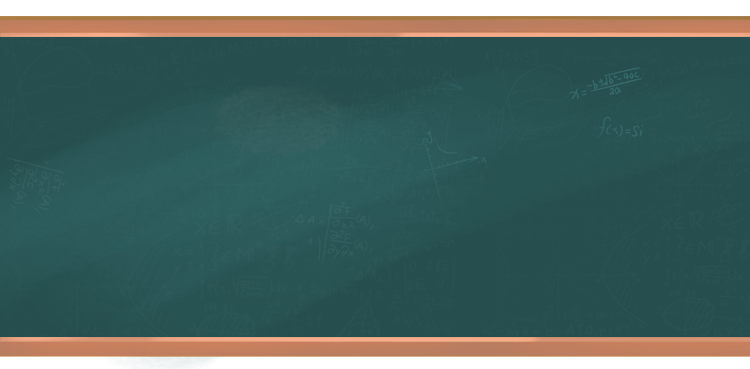 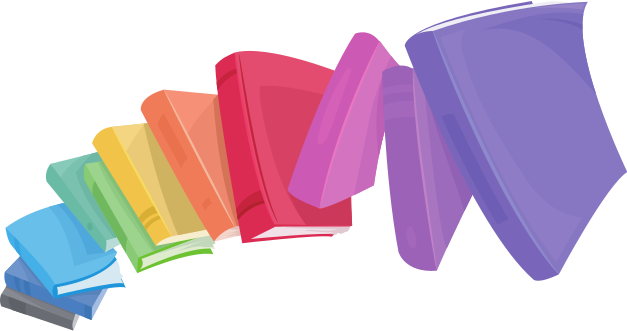 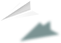 TOÁN 5 - TUẦN 26
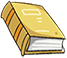 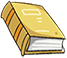 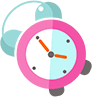 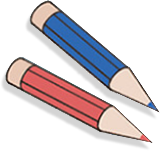 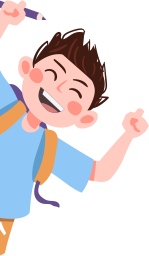 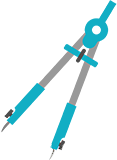 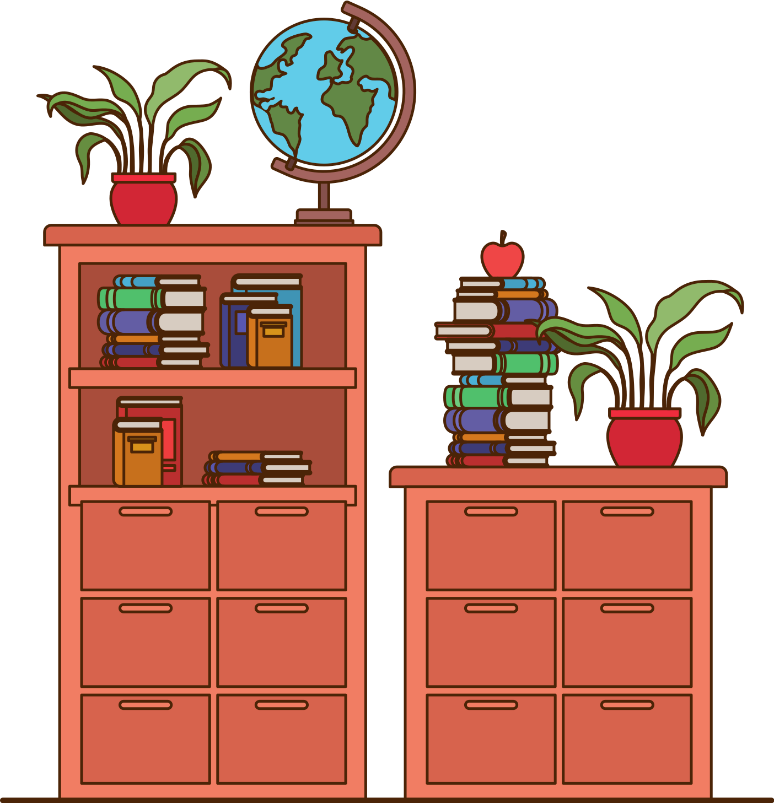 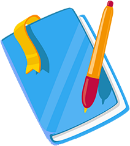 Giáo viên: Hoàng Thị Thùy Linh
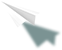 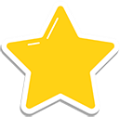 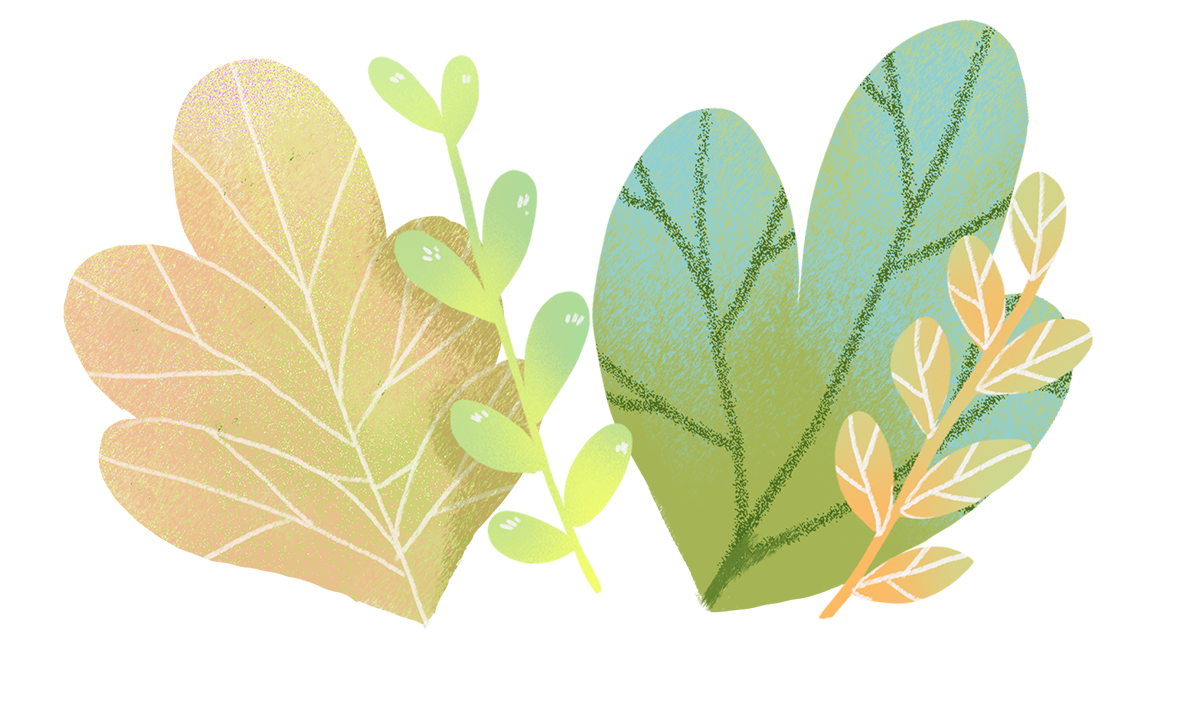 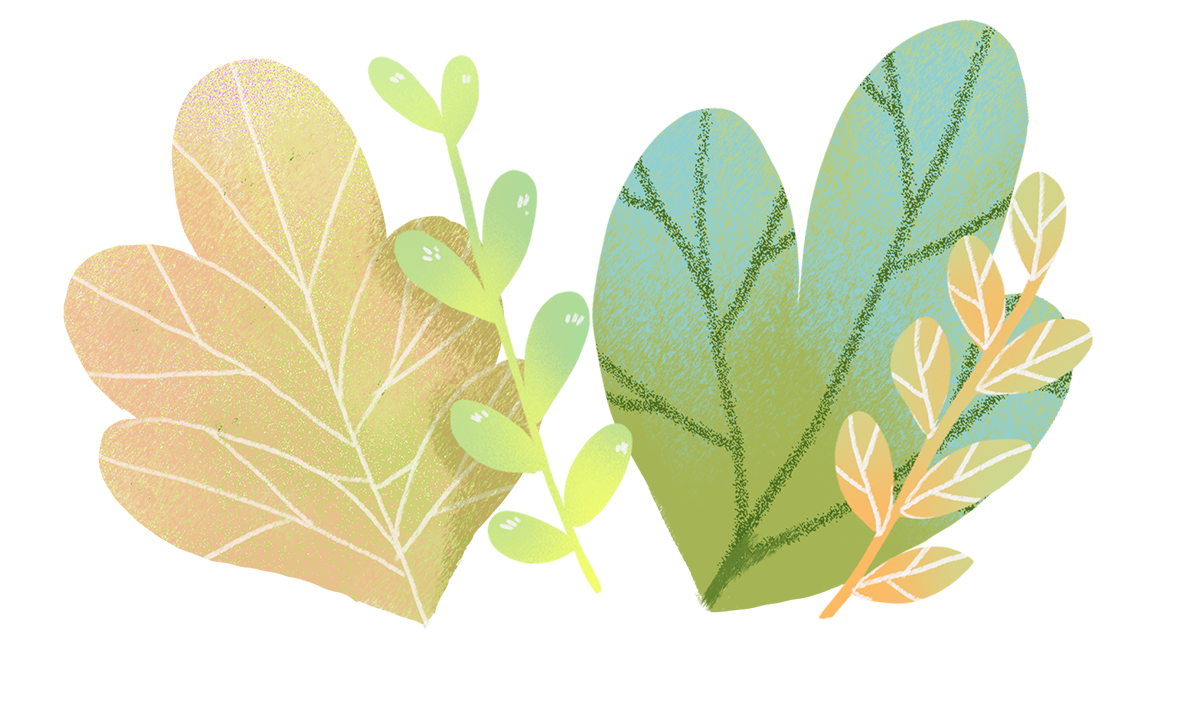 TIẾN TRÌNH BÀI HỌC
TIẾN TRÌNH BÀI HỌC
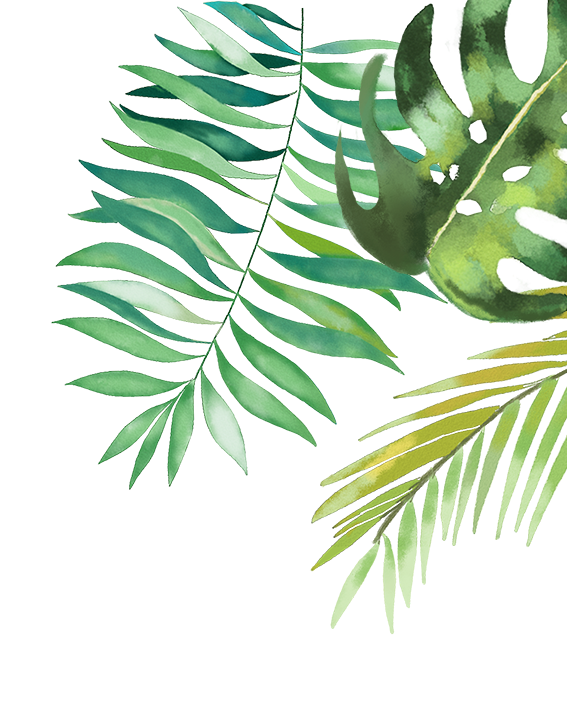 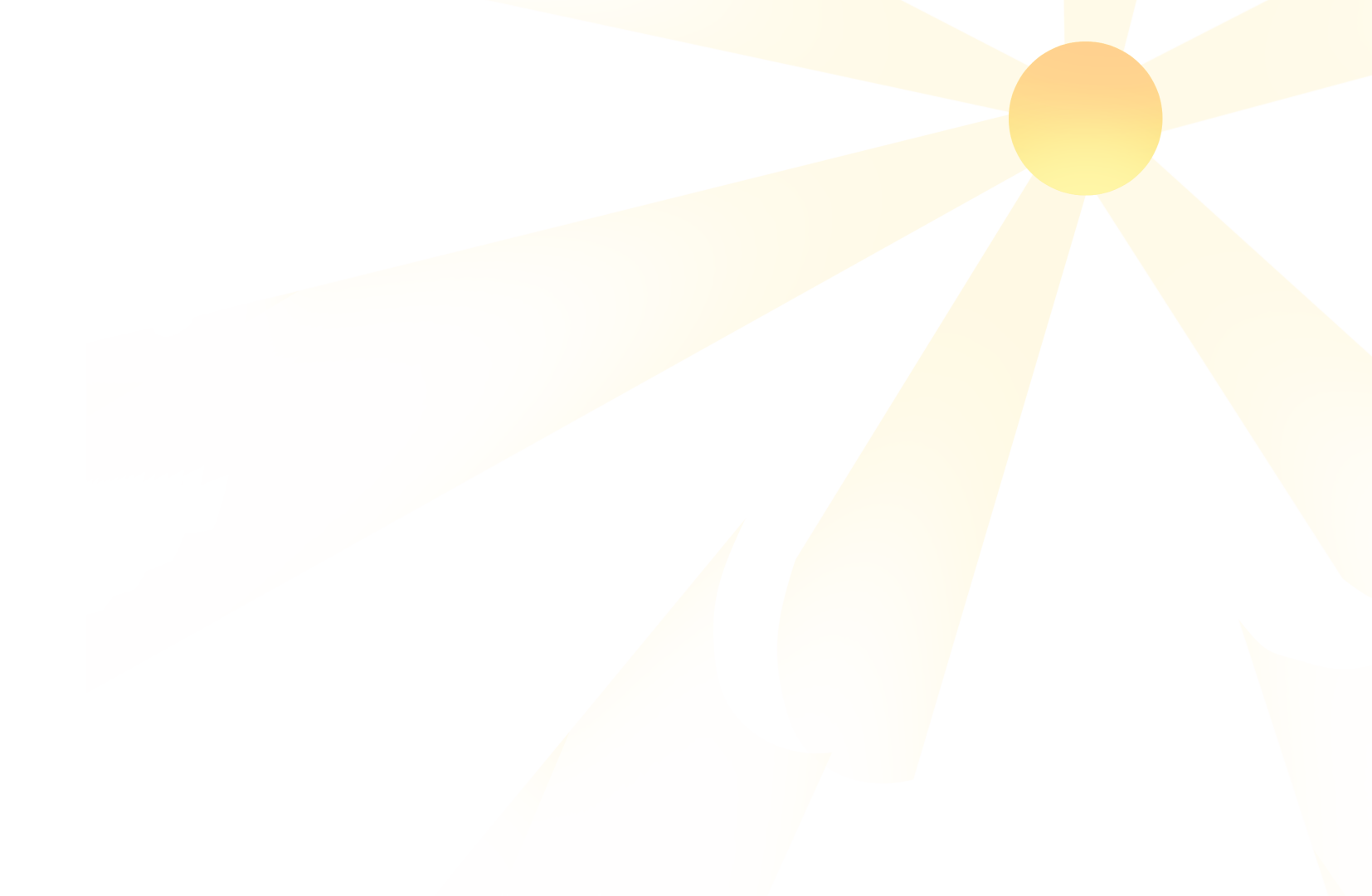 KHỞI ĐỘNG
KHÁM PHÁ
VẬN DỤNG
CỦNG CỐ
1
2
3
4
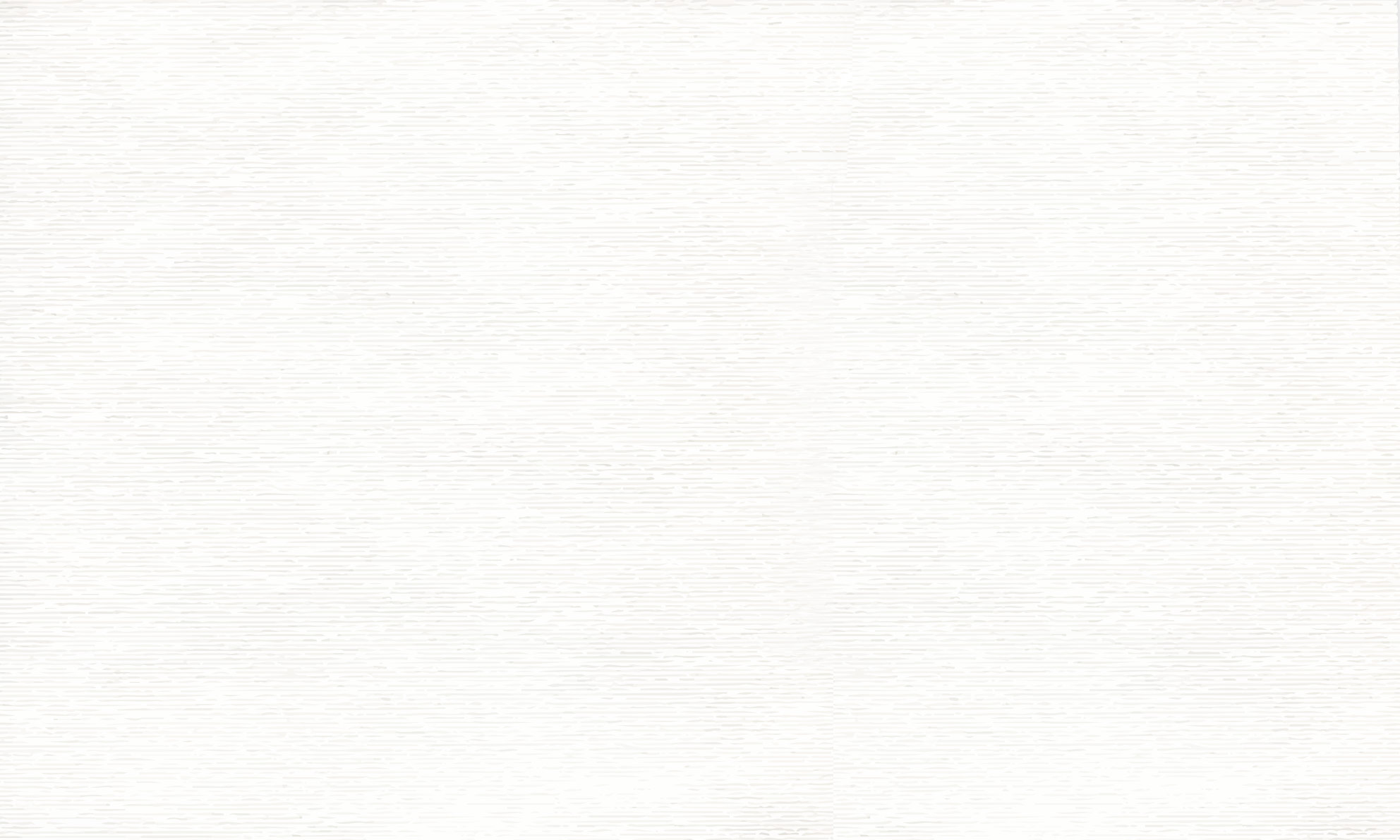 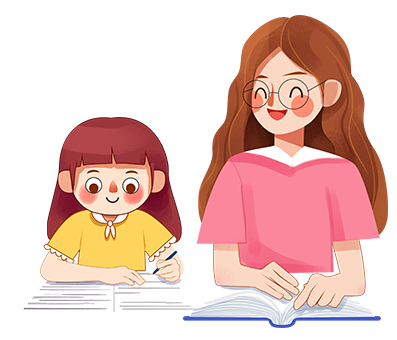 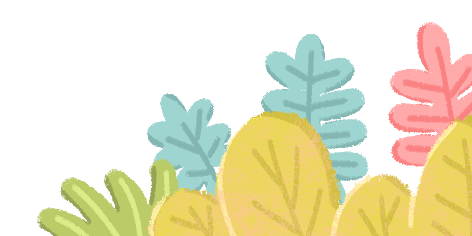 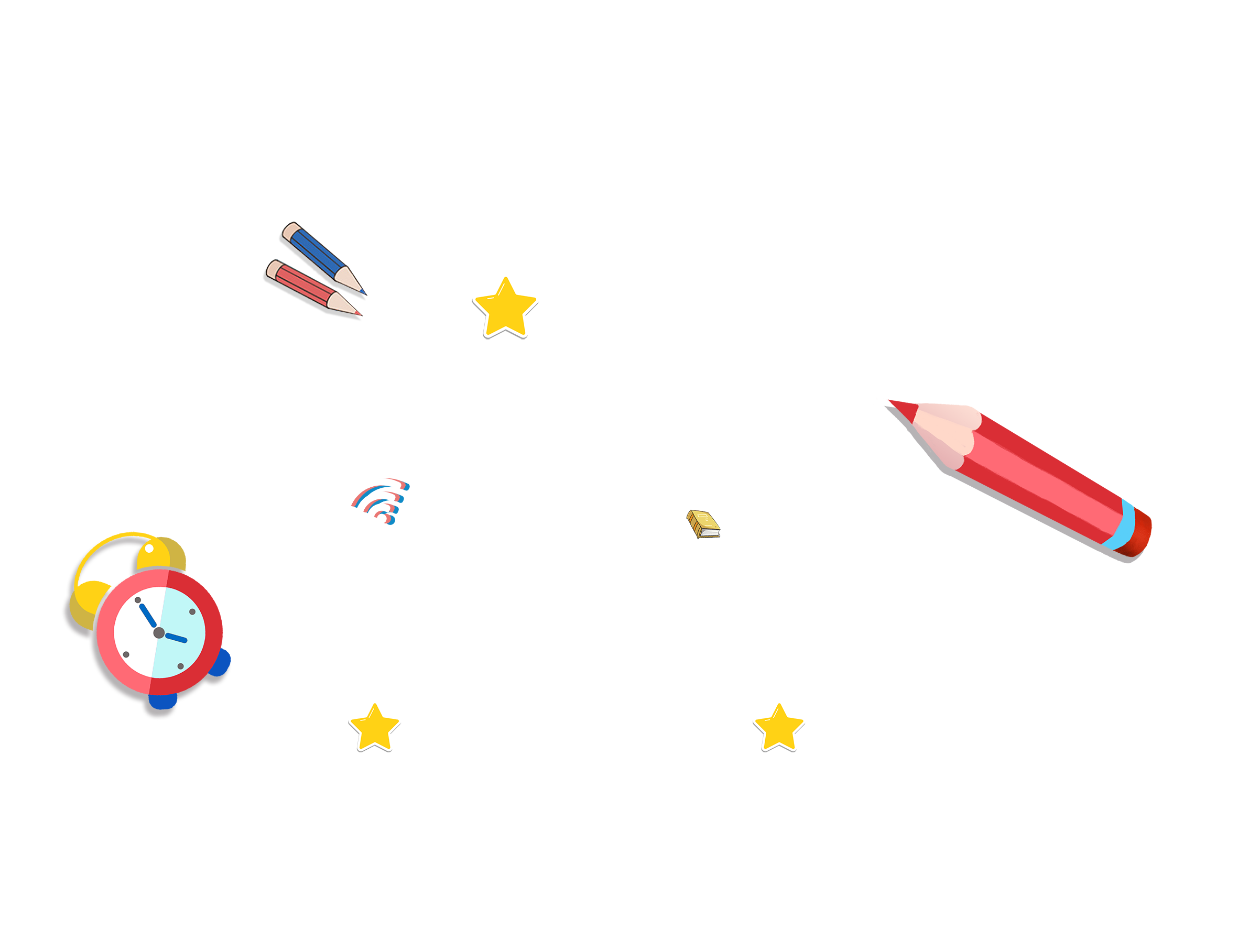 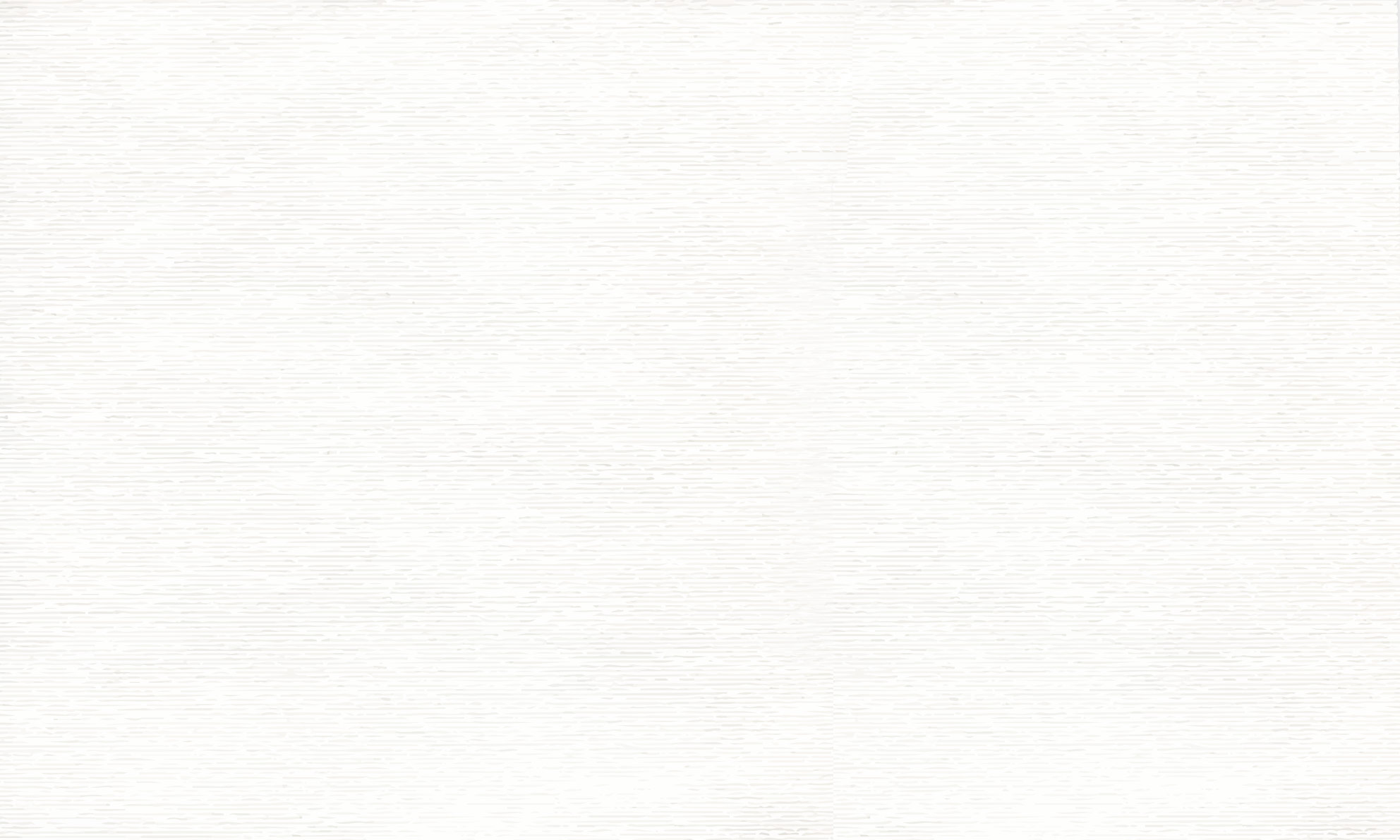 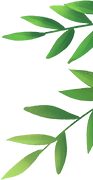 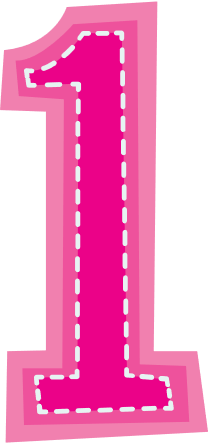 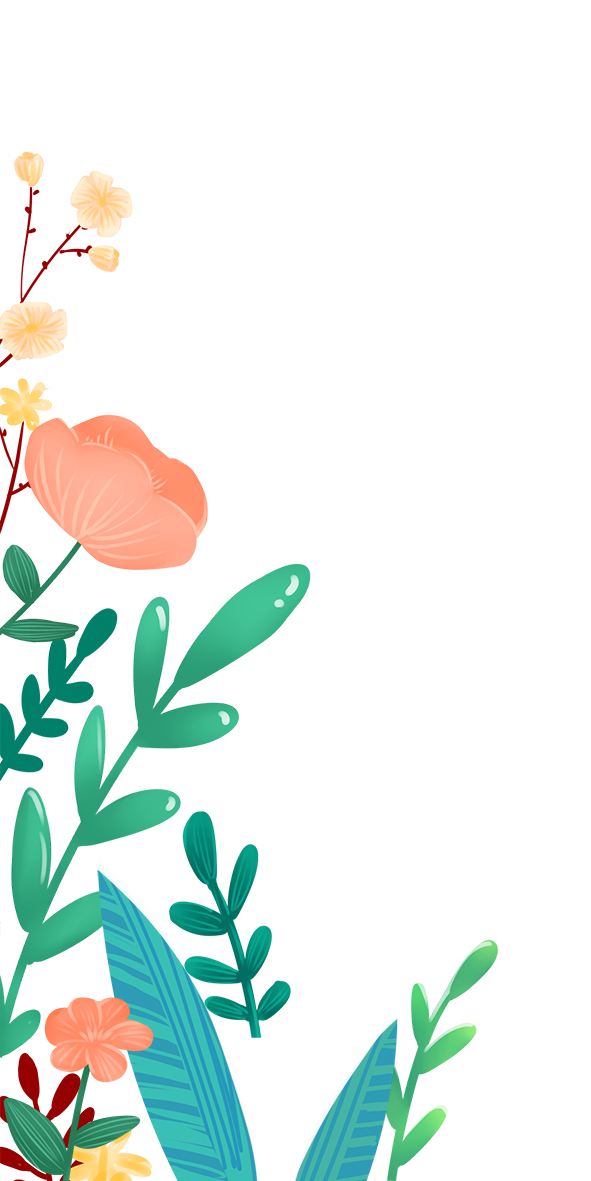 KHỞI ĐỘNG
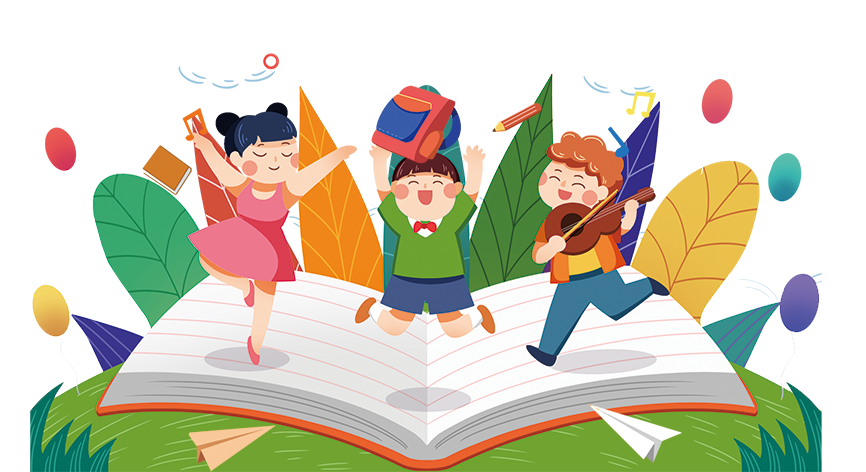 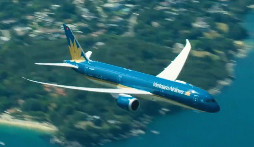 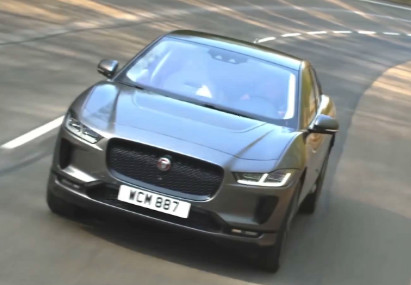 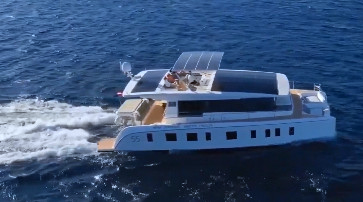 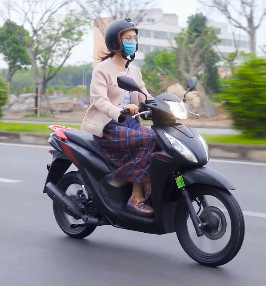 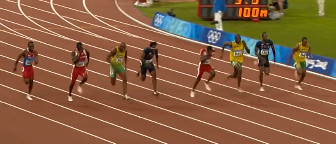 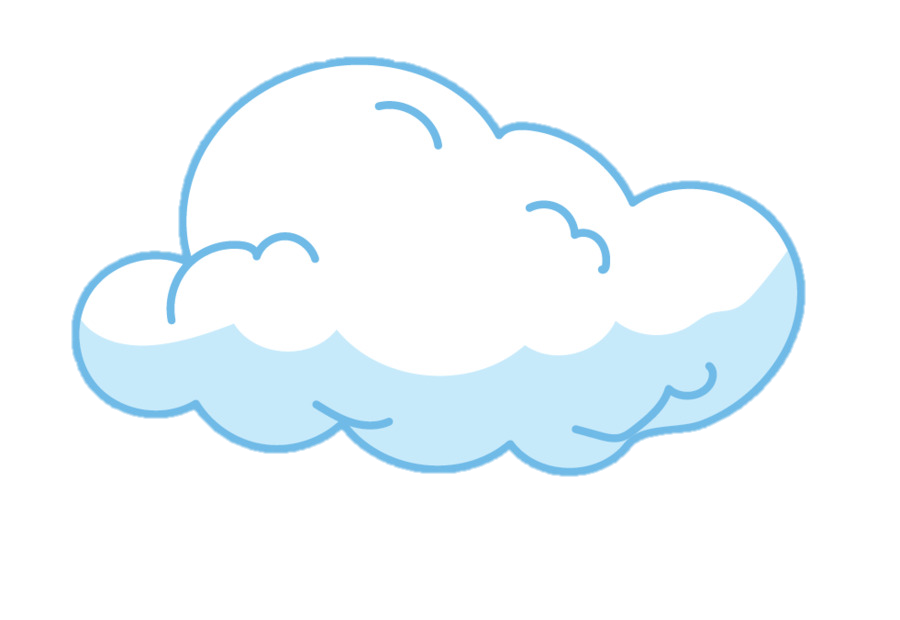 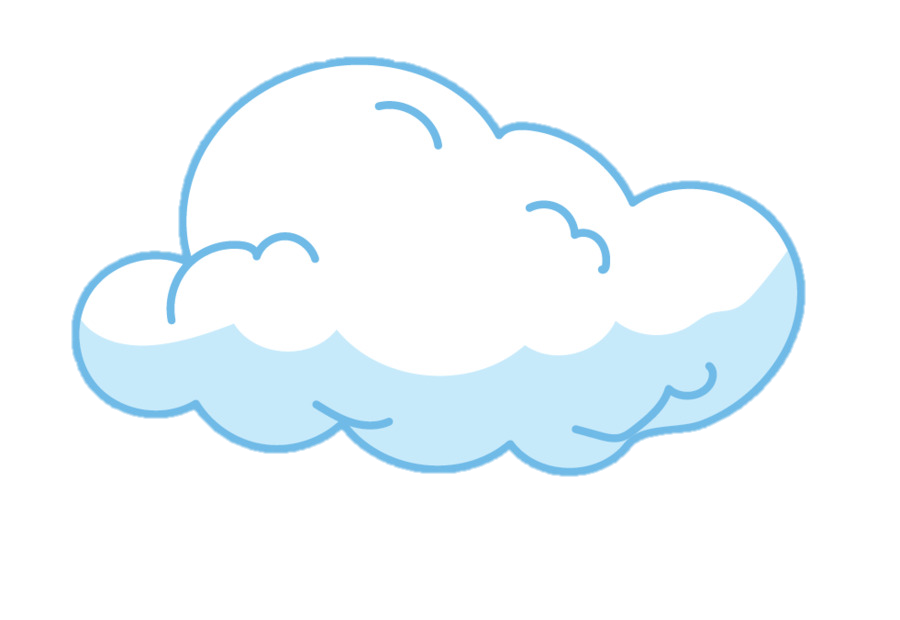 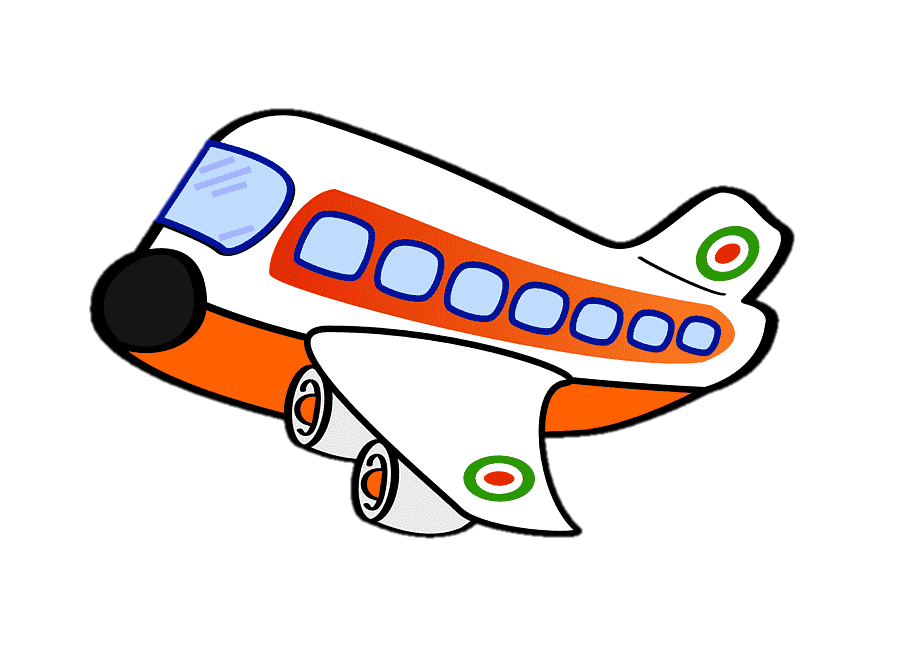 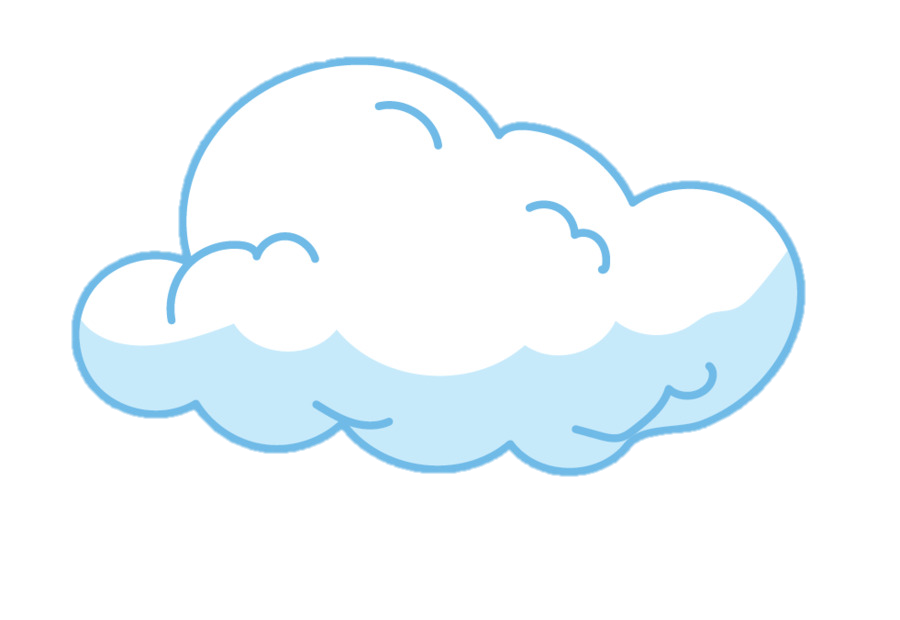 VẬN TỐC
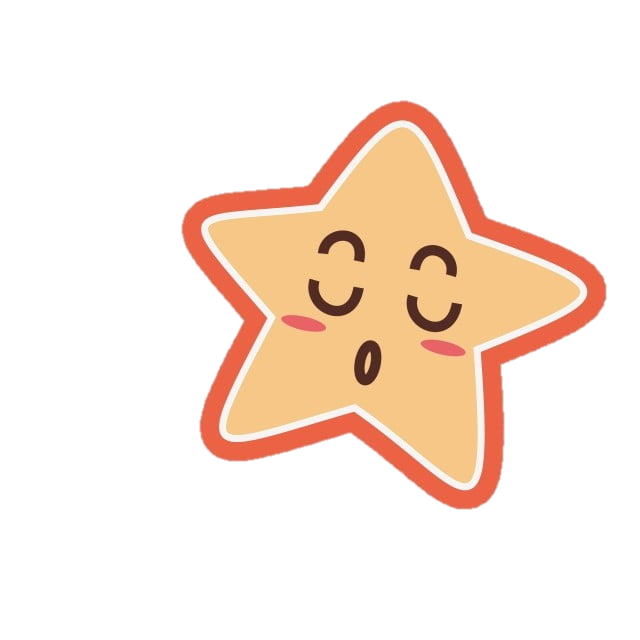 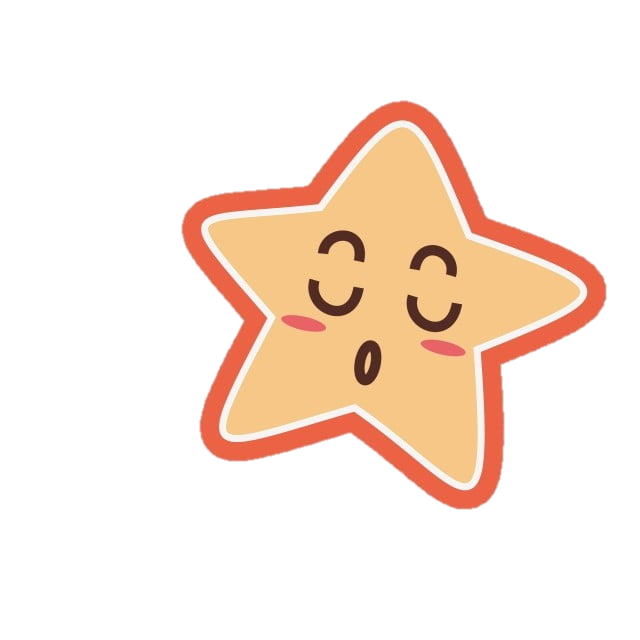 Trang 138
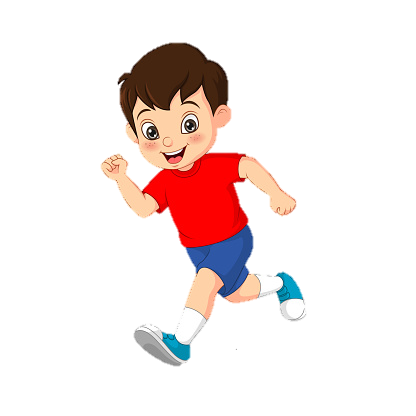 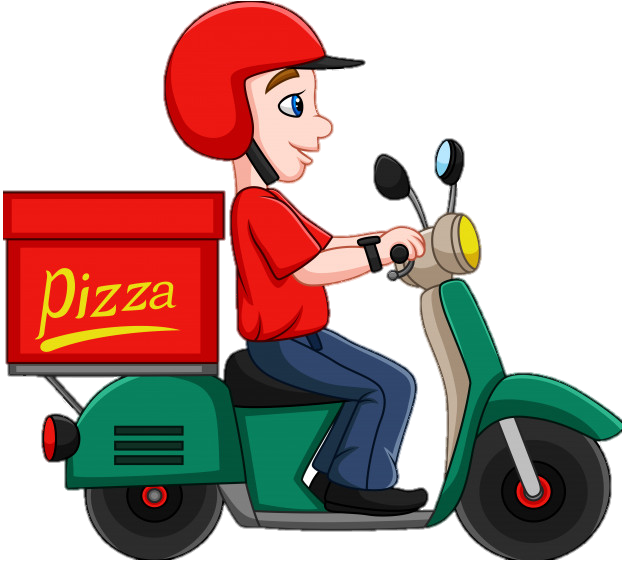 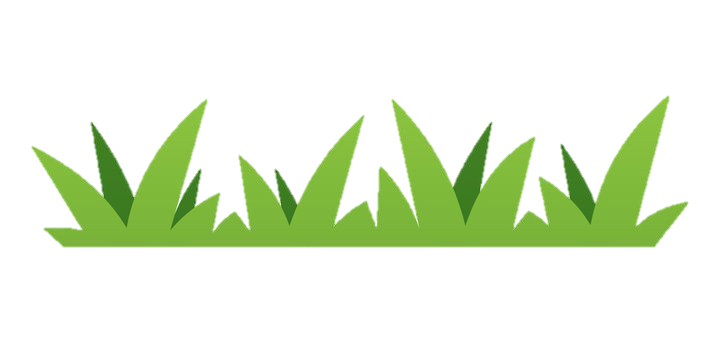 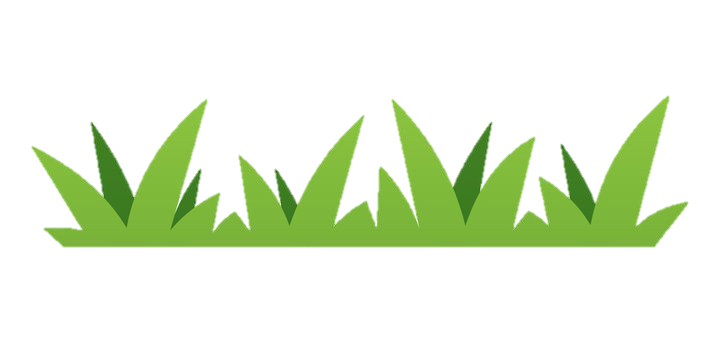 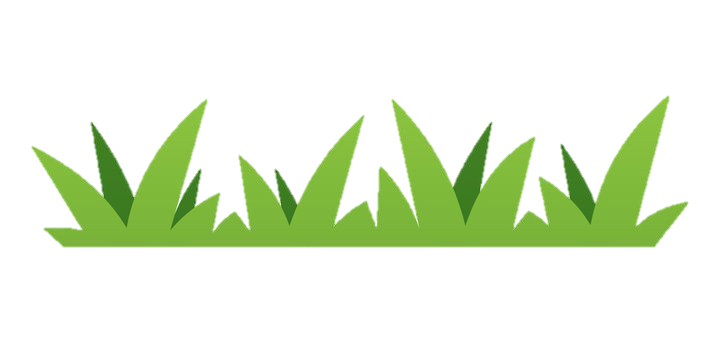 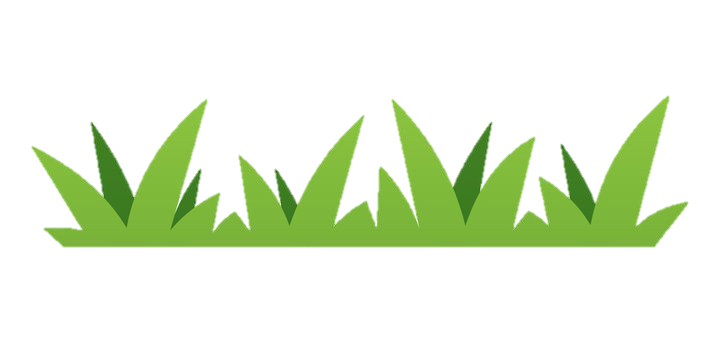 Yêu cầu cần đạt
Nắm được khái niệm, ý nghĩa về vận tốc, đơn vị đo vận tốc.
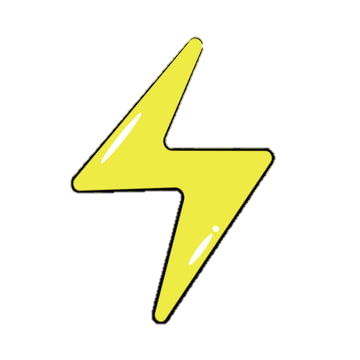 Nêu được công thức tính vận tốc của một chuyển động đều.
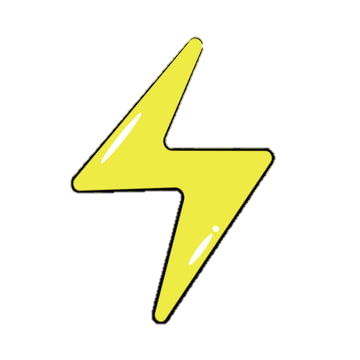 Thực hiện được bài toán tính vận tốc của một chuyển động đều.
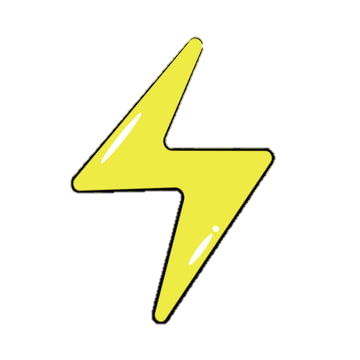 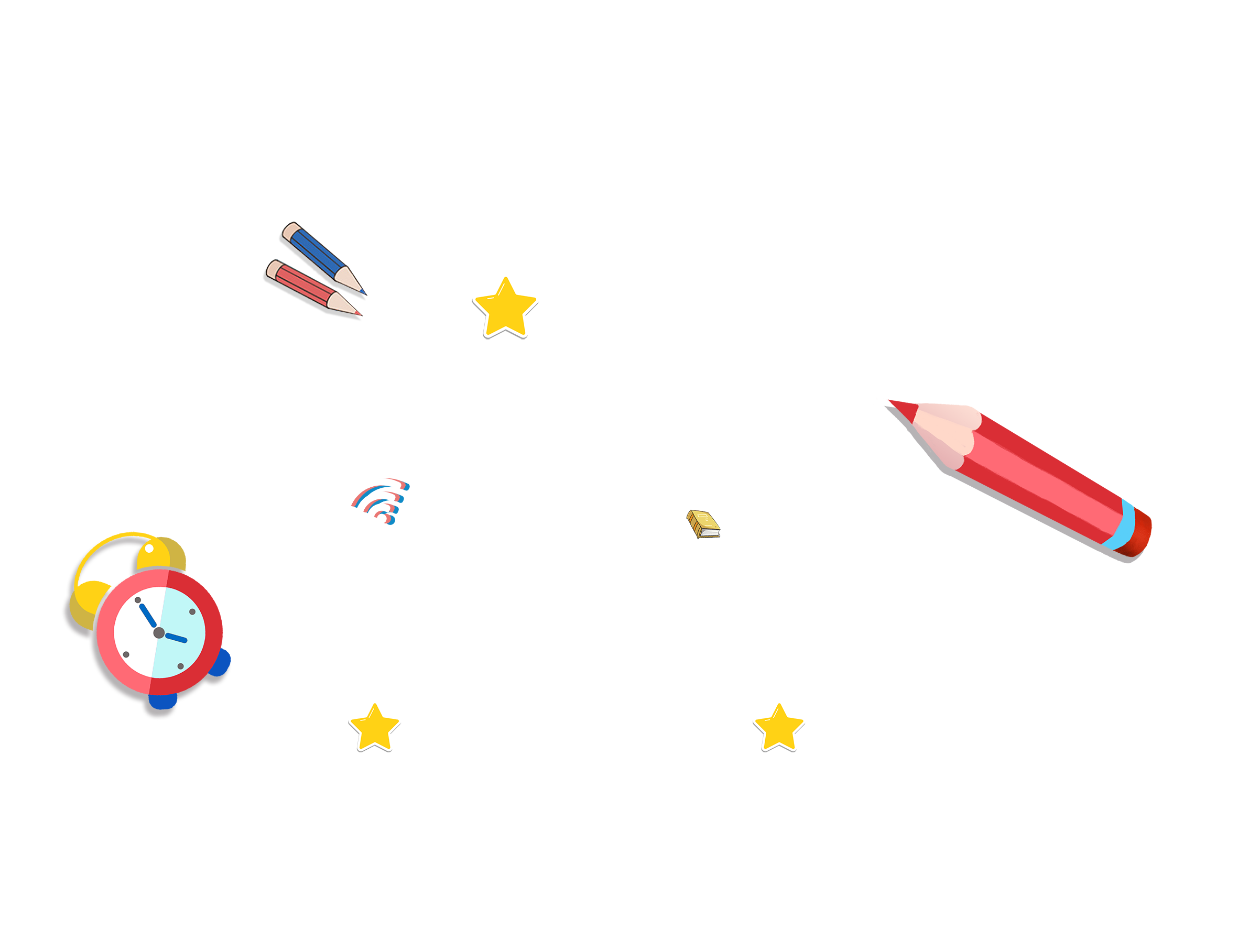 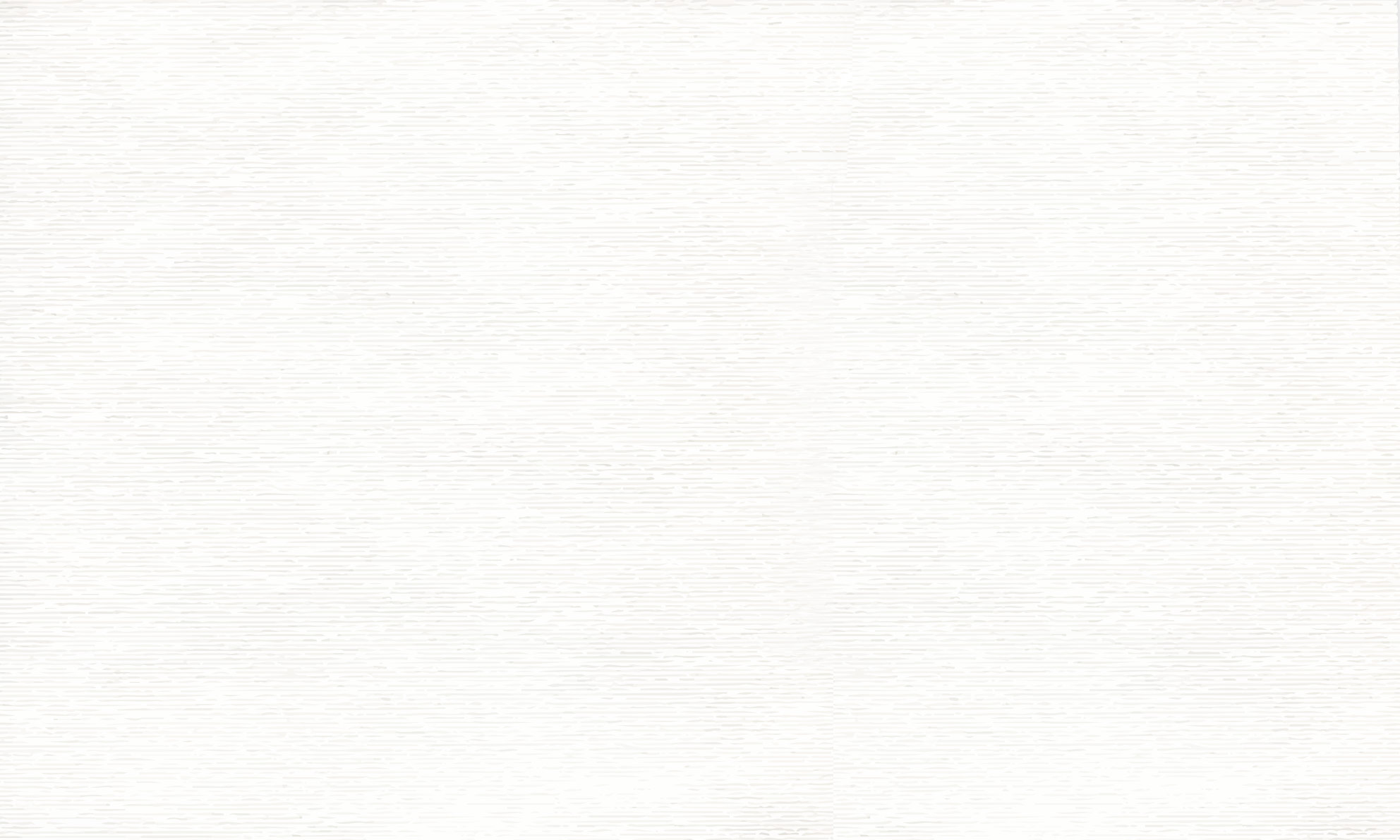 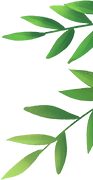 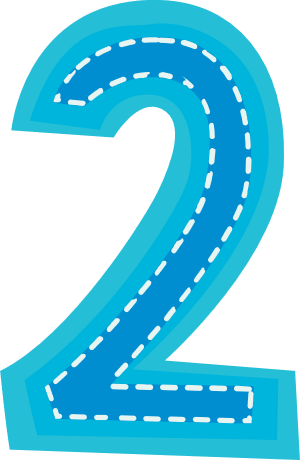 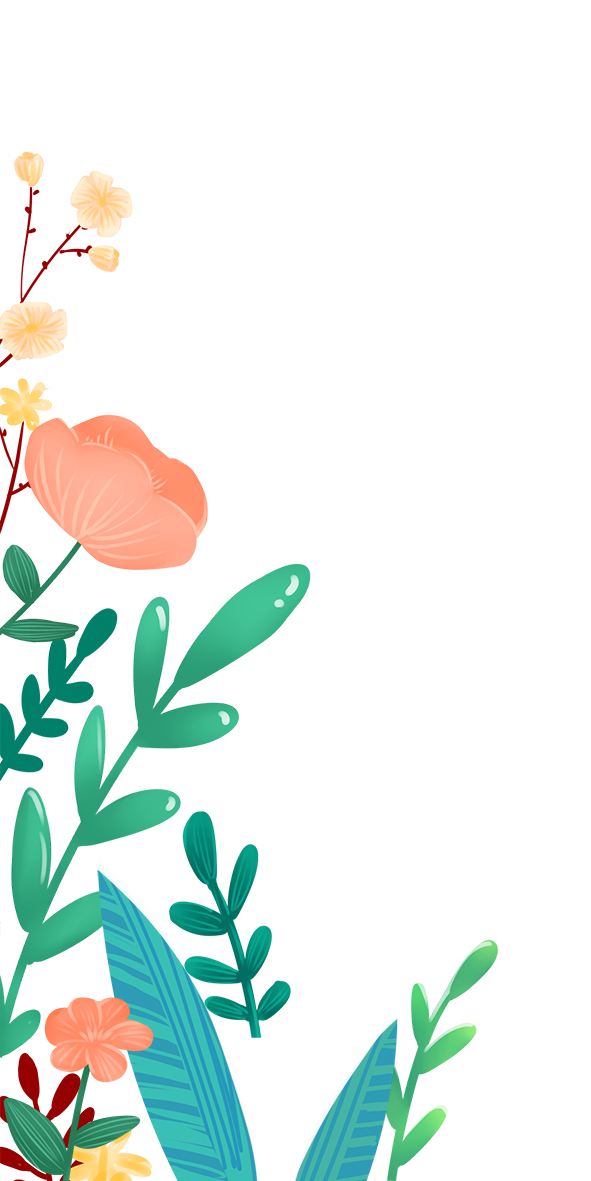 KHÁM PHÁ
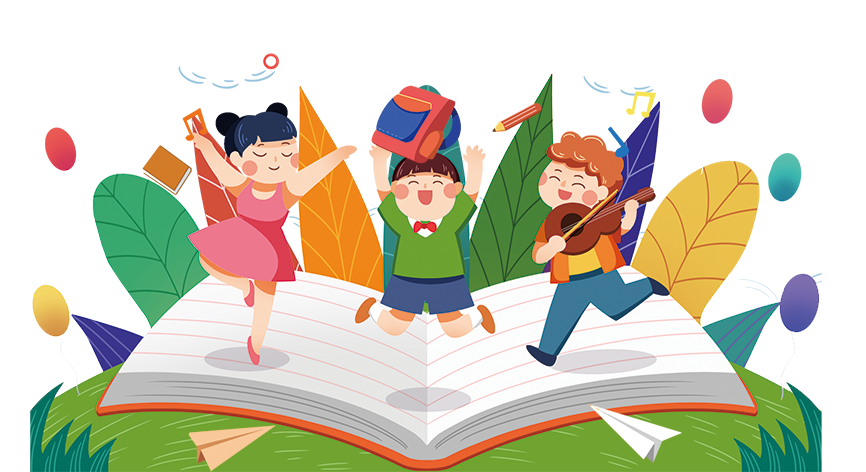 Bài toán 1: Một ô tô đi được quãng đường dài 170km hết 4 giờ. Hỏi trung bình mỗi giờ ô tô đó đi được bao nhiêu ki-lô-mét.
Tóm tắt:
170km
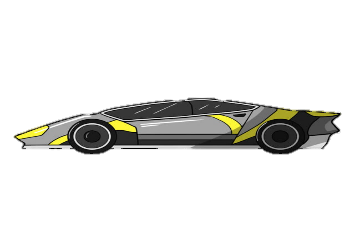 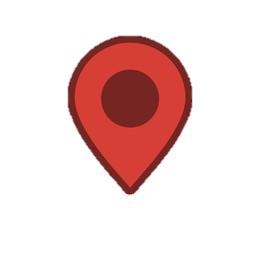 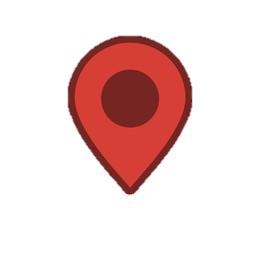 Bài giải
? km
Trung bình mỗi giờ ô tô đi được là:
	170 : 4 = 42,5 (km)
		Đáp số: 42,5 km.
Nhận xét: Trung bình mỗi giờ ô tô đi được: 42,5 km. Ta nói vận tốc trung bình hay vận tốc của ô tô là bốn mươi hai phẩy năm ki-lô-mét giờ, viết tắt  là 42,5 km/giờ.
Bài toán 1: Một ô tô đi được quãng đường dài 170km hết 4 giờ. Hỏi trung bình mỗi giờ ô tô đó đi được bao nhiêu ki-lô-mét.
Tóm tắt:
170km
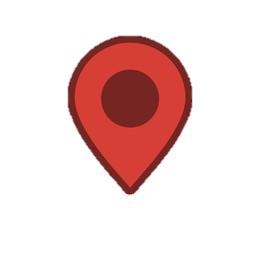 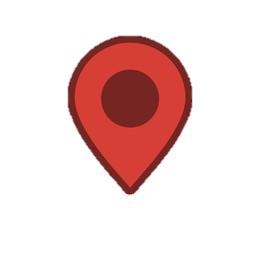 Bài giải
Bài giải
? km
Trung bình mỗi giờ ô tô đi được là:
	170 : 4 = 42,5 (km)
		Đáp số: 42,5 km.
Vận tốc của ô tô đó là:
	170 : 4 = 42,5 (km/ giờ)
		Đáp số: 42,5 km/giờ.
Nhận xét: Trung bình mỗi giờ ô tô đi được: 42,5 km. Ta nói vận tốc trung bình hay vận tốc của ô tô là bốn mươi hai phẩy năm ki-lô-mét giờ, viết tắt  là 42,5 km/giờ.
Vận tốc của một vật chính là quãng đường vật đó đi được trong một đơn vị thời gian.
Vận tốc của ô tô là : 
         170     :     4       =    42,5  (km/giờ)
:
Thời gian
Quãng đường
=
Vận tốc
(giờ)
(km/giờ)
(km)
Muốn tính vận tốc ta lấy quãng đường chia cho thời gian
Gọi vận tốc là v, quãng đường là s, thời gian là t, 
ta có công thức:
v    s : t
=
Ước lượng vận tốc
Vận tốc của :
Người đi bộ khoảng …………………………
Người đi xe đạp khoảng ……………………
Người đi xe máy khoảng …………………..
Người đi ô tô khoảng …………………………
15 km/giờ
50 km/giờ
40 km/giờ
5 km/giờ
Nhìn vào vận tốc của một vật khi chuyển động cho ta biết điều gì?
Ý nghĩa của vận tốc
Vận tốc chỉ sự nhanh hay chậm của một chuyển động trong một đơn vị thời gian.
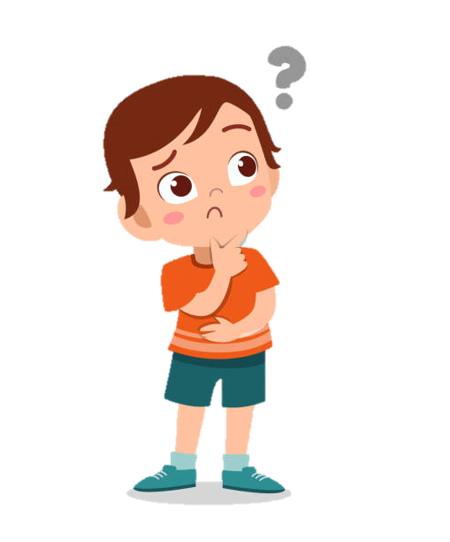 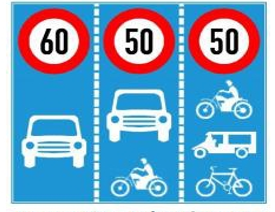 s
t
Bài toán 2: Một người chạy được 60m trong 10 giây.  Tính vận tốc chạy của người đó .
v
v = s : t
Tóm tắt
Bài giải
s: 60m
t: 10 giây
v: …                ?
Vận tốc chạy của người đó là:
	60 : 10 = 6 (m/giây)
		Đáp số: 6 m/giây.
m/giây
Đơn vị đo vận tốc của người đó là gì ?
Em hiểu vận tốc chạy của người đó là  6m/giây là như thế nào?
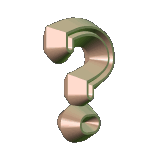 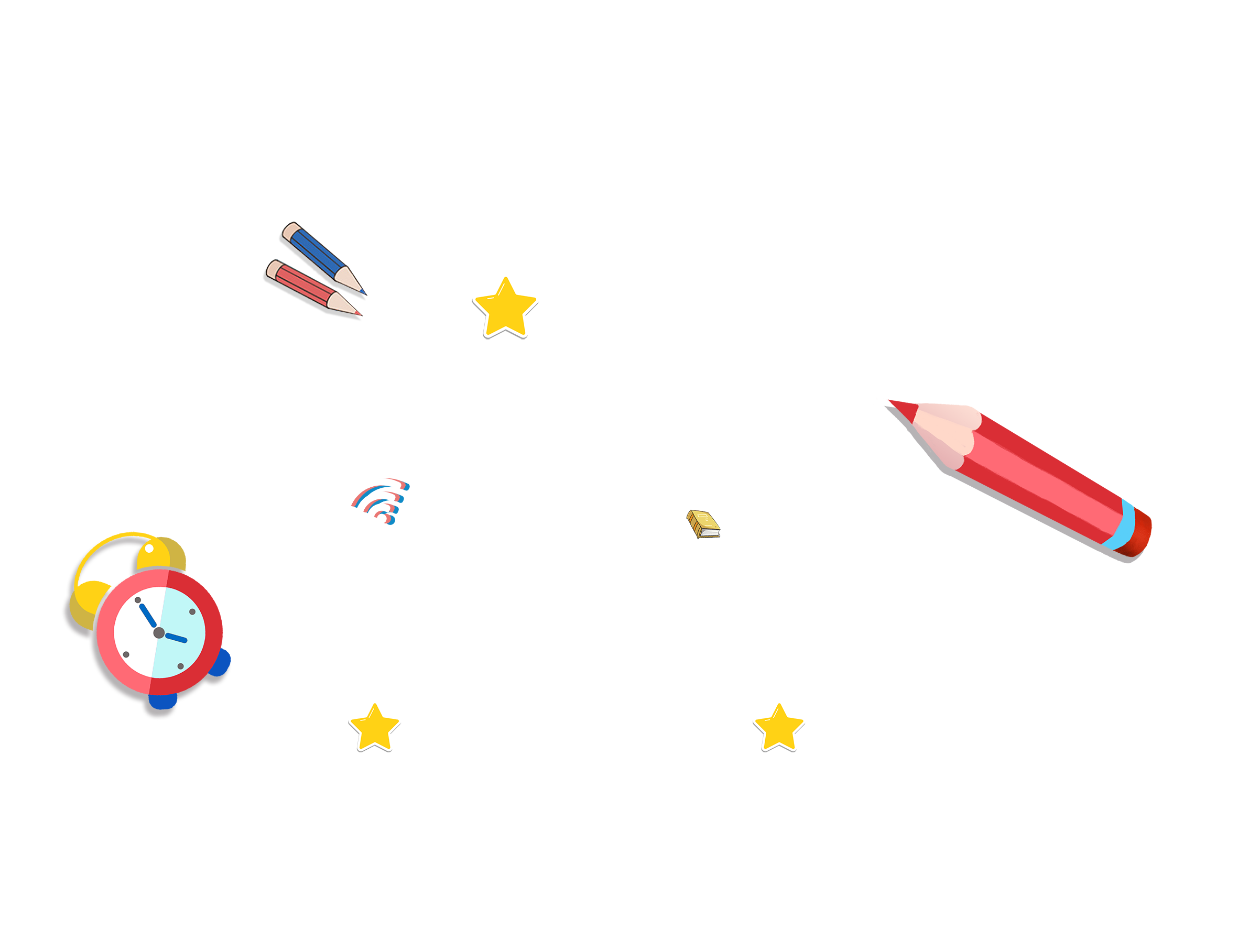 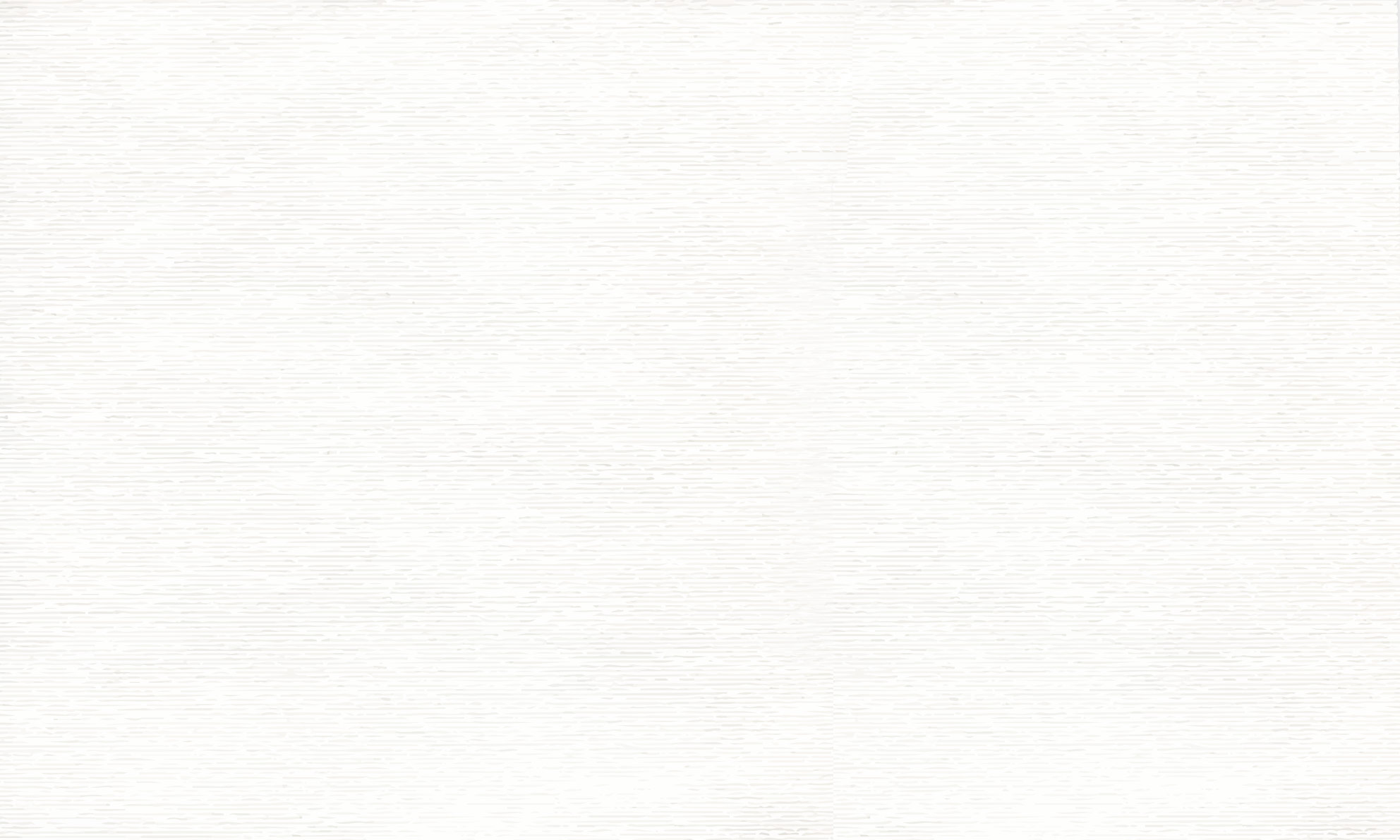 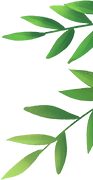 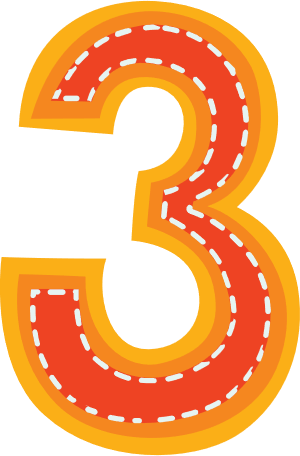 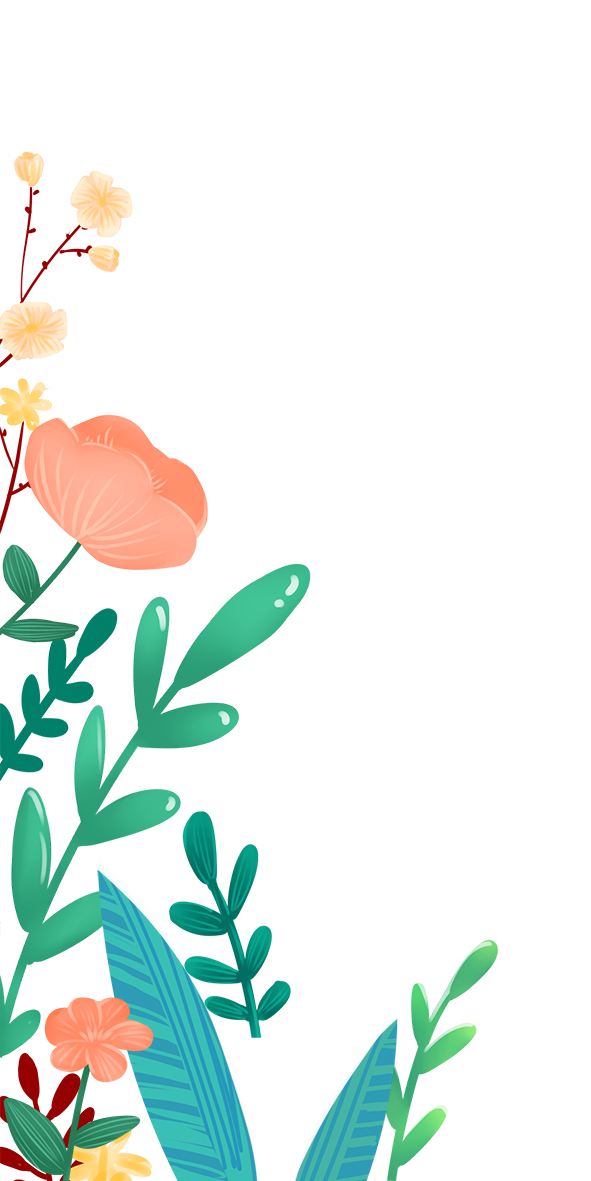 VẬN DỤNG
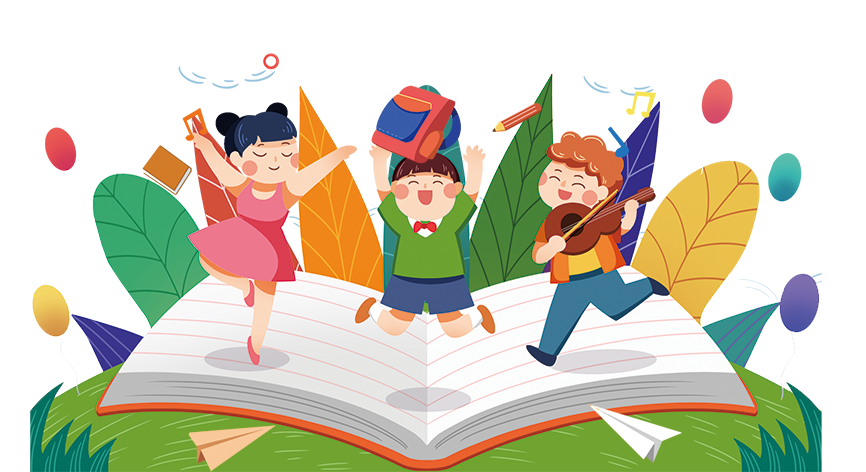 Bài 1: Một người đi xe máy đi trong 3 giờ được 105 km. Tính vận tốc của người đi xe máy.
Tóm tắt:
   s :  105 km
    t  :   3 giờ
    v :    ? km/giờ
Bài giải
  Vận tốc của người đi xe máy là:
           105  :  3  = 35 (km/giờ)
                    Đáp số : 35 km/giờ
Bài 2: Một máy bay bay được 1800 km trong            . Tính vận tốc của máy bay.
2,5 giờ
5 giờ
Tóm tắt:
   s :  1800 km
    t  :   2,5 giờ
    v :    ? km/giờ
Bài giải
  Vận tốc của máy  bay là:
           1800  :  2,5  = 720(km/giờ)
                    Đáp số : 720 km/giờ
Trong chuyển động đều, nếu quãng đường không thay đổi thì vận tốc và thời gian là hai đại lượng tỉ lệ nghịch với nhau
Bài 3 :  Một người chạy được 400m trong 1 phút 20 giây.
Tính vận tốc chạy của người đó với đơn vị đo là
m/giây
Tóm tắt
s :  400m
t  :  1phút 20 giây
v :   ? m/phút
Bài giải
      Đổi 1 phút 20 giây = 80 giây
    Vận tốc của máy bay là:
        400 : 80 = 5 (m/giây)
                   Đáp số : 5 m/giây
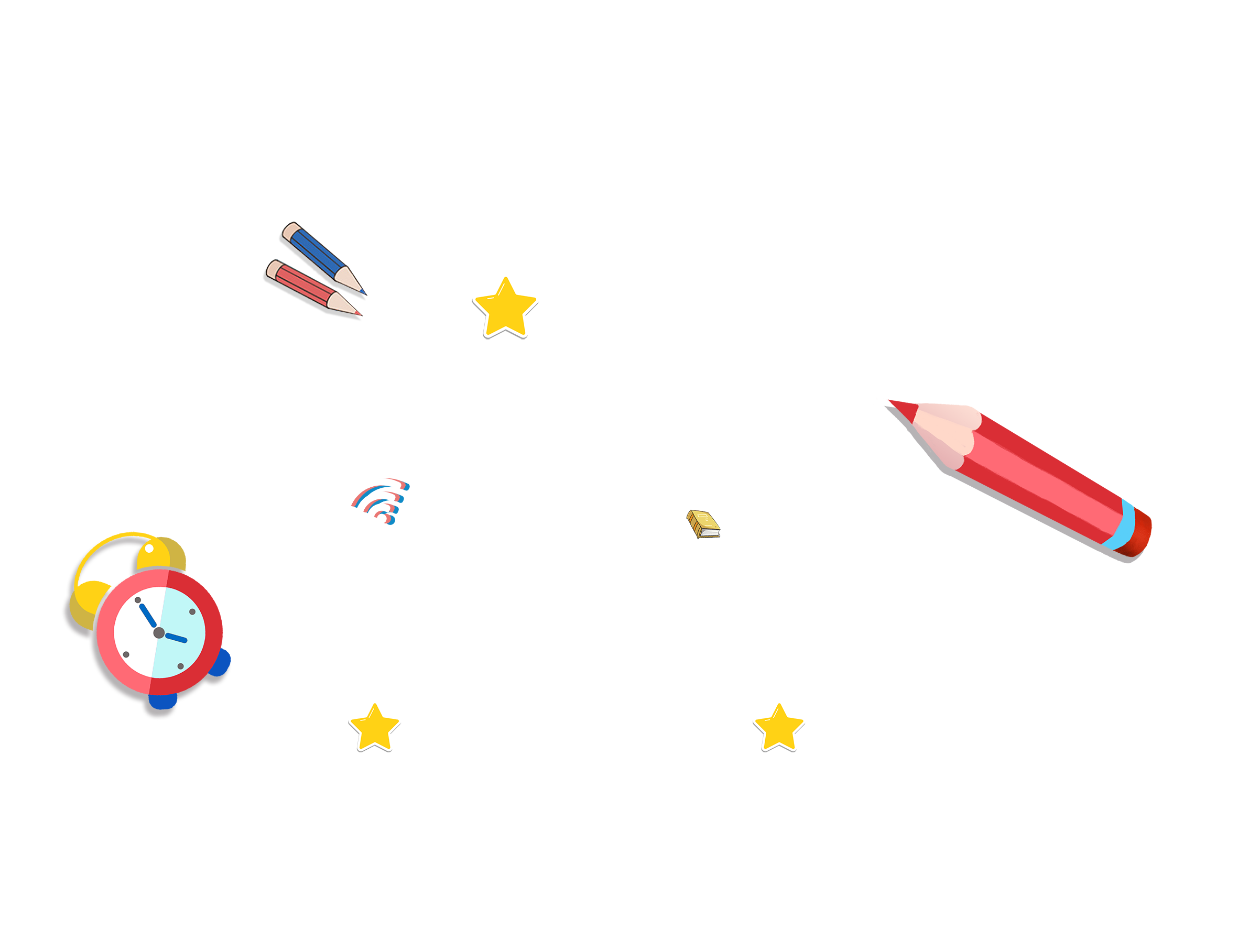 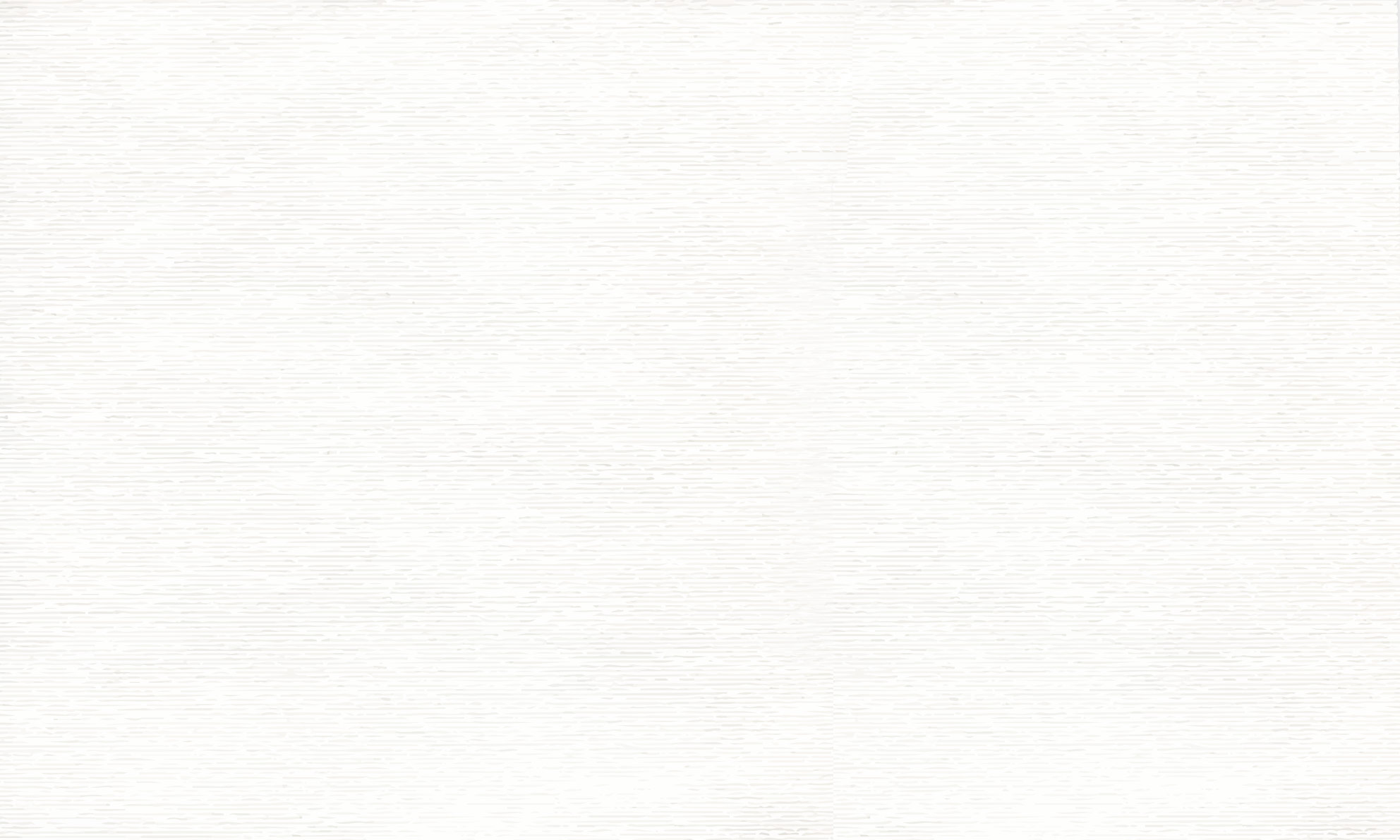 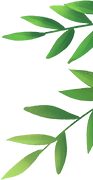 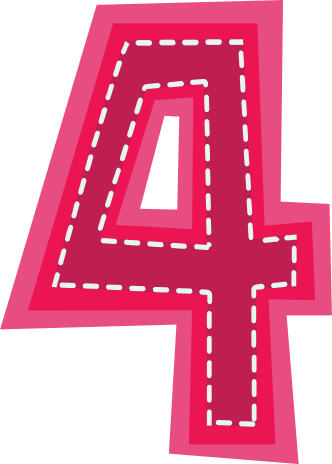 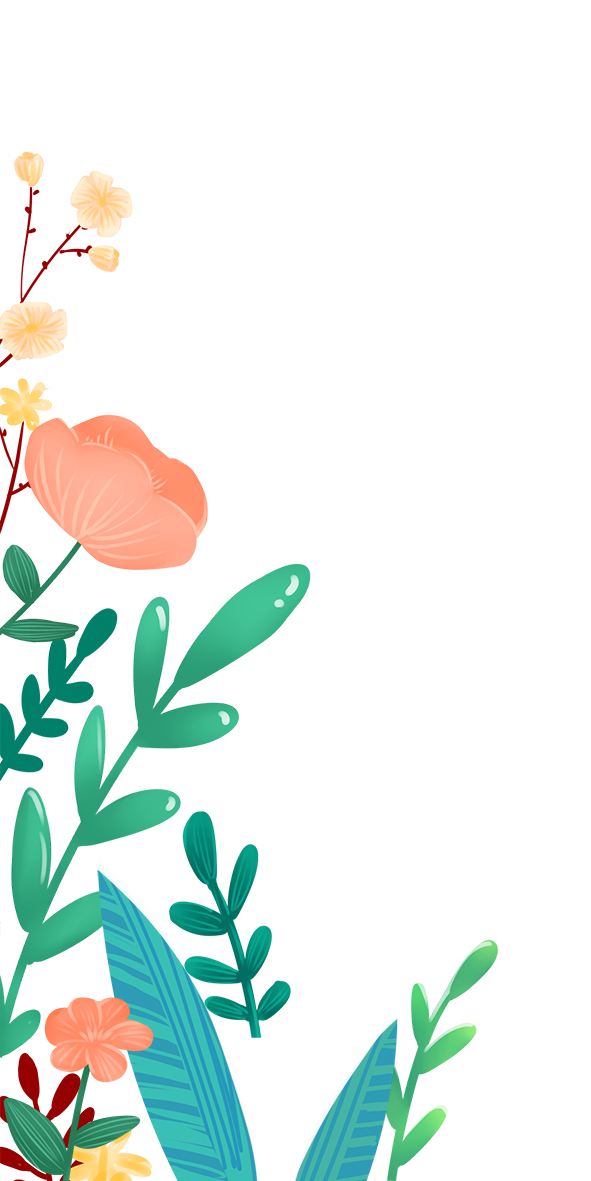 CỦNG CỐ
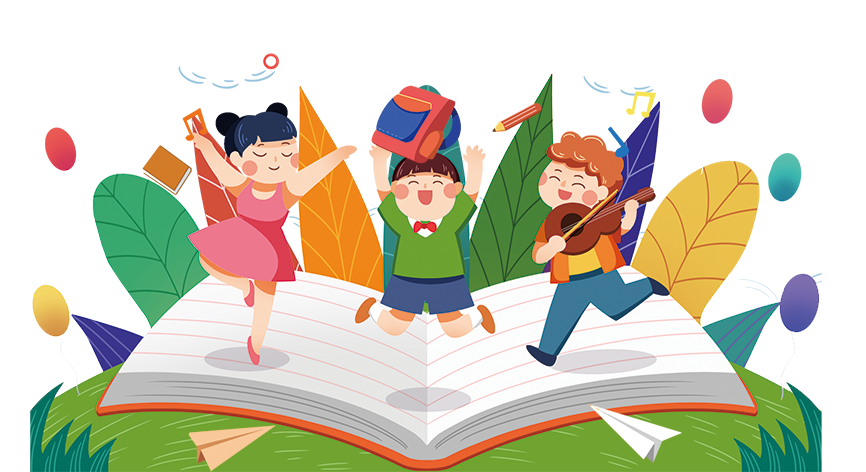 Yêu cầu cần đạt
Nắm được khái niệm, ý nghĩa về vận tốc, đơn vị đo vận tốc.
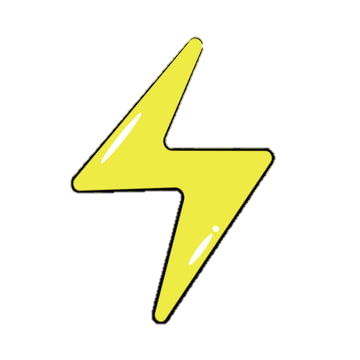 Nêu được công thức tính vận tốc của một chuyển động đều.
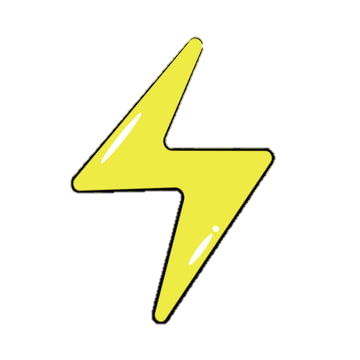 Thực hiện được bài toán tính vận tốc của một chuyển động đều.
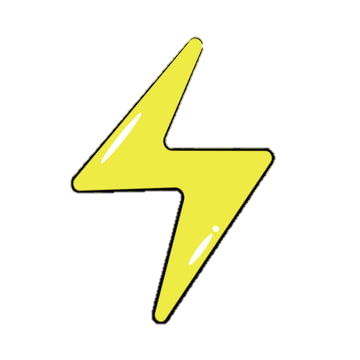 Xin chân thành cảm ơn quý thầy cô giáo 
và các con học sinh